Post-LS2 flat-bottom simulations in Q20 and Q22 optics
M. Schwarz
Acknowledgements:
A. Farricker, K. Iliakis, A. Lasheen, J. Repond, E. Shaposhnikova, H. Timko,BLonD dev team
LIU-SPS BD WG meeting 19/02/21
Motivation:
Instability observed on SPS flat bottom
Main driving impedance are the 200 MHz TWCs
Will bunches be stable on flat bottom post-LS2?
Simulations needed
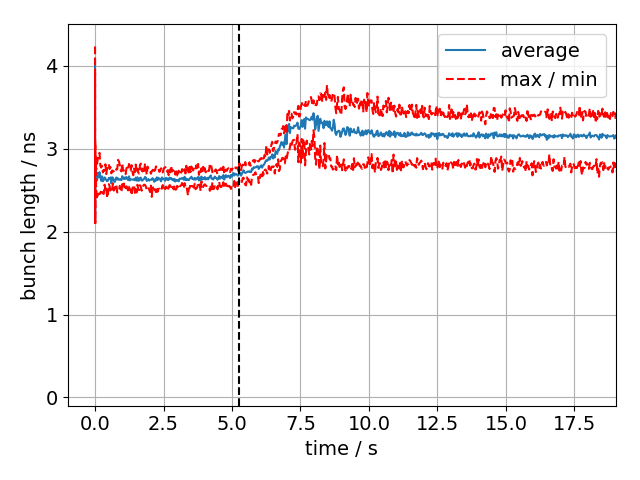 start of instability
Outline:
Benchmarking with measurements of 12 bunches
Post-LS2 simulations of 48 bunches in Q20 and Q22
Summary
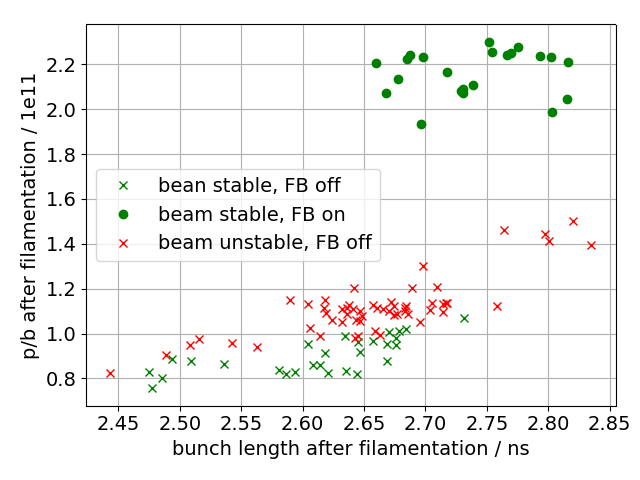 LIU-SPS BD WG meeting
2
19/02/21
Simulation setup for BLonD
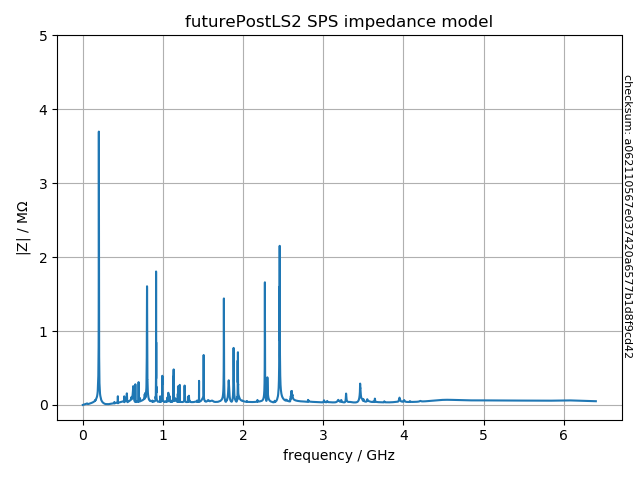 Initial bunches are obtained by simulatingbunch rotation in the PS (no intensityeffects)
2 million macro-particles per bunch
Simulating 432000 turns (10s cycle)
Use full SPS impedance model
Model 200MHz TWC feedback by‘impedance reduction’
Phase loop (averages over all bunches)
post-LS2 impedance
Computation time:
Lxplus: ~1day (… but can run ~1000 jobs in parallel)
BLonD MPI version: 1hour (see presentation by Konstantinos)(… but cluster can only run ~30 jobs in parallel)(… small differences due to different FFT algorithms used)
3
Comparison with measurements after filamentation
12 bunches, Q20
V200 = 4.5MV, V800 off; FB off, FF off, LD off, PL on
Previous simulations had incorrect 630 MHz HOM damping due to bug
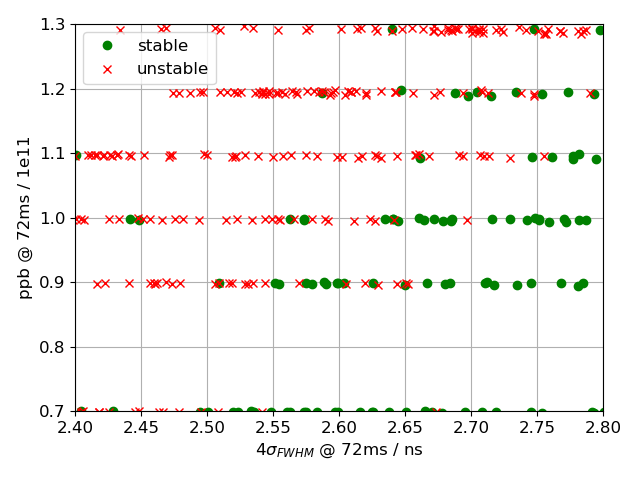 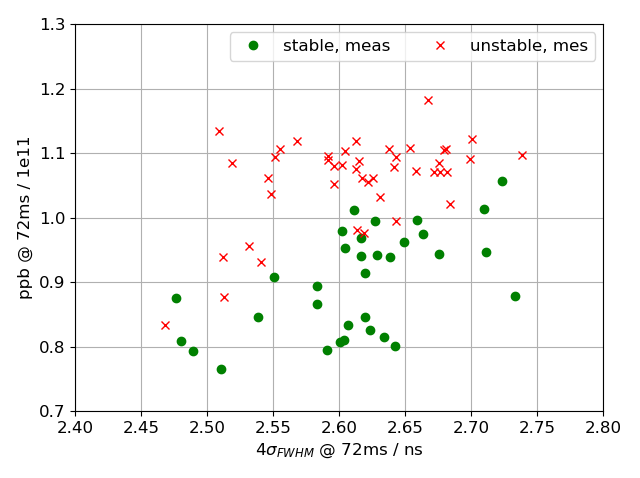 Reasonable agreement with measurements, but simulations give larger threshold
4
Parameters for post-LS2 SPS simulations
Nominal emittance
15% reduced emittance
30% reduced emittance
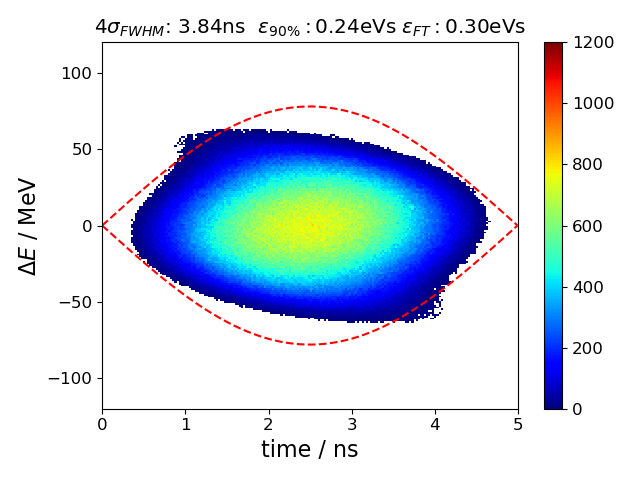 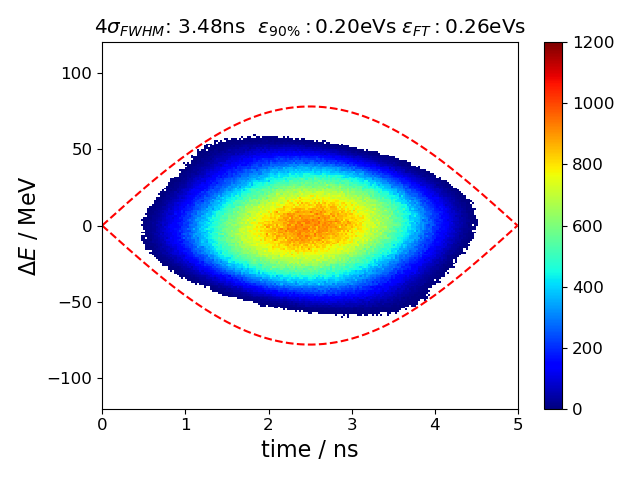 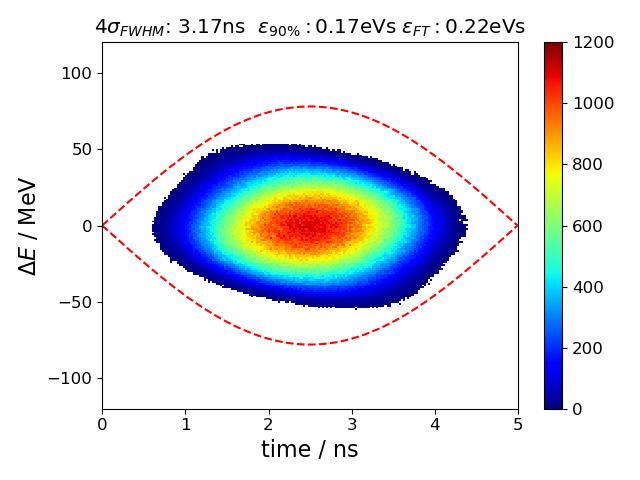 48 bunches, 2.6e11 ppb, 25ns spacing, 10s of flat bottom
Q20 or Q22 with V800/V200 = 0 or 10%
New 200 MHz TWCs configuration (two 4-section, four 3-section)
SPS impedance model after impedance reduction (HOM, vacuum flanges)
Increased feedback strength (-26dB compared to -15.5dB)
Improved phase loop (averaging over all bunches, not only first 12 as now)
5
Simulated bunch lengths in post-LS2 SPS; Q20
Nominal emittance
~30% reduced emittance
~15% reduced emittance
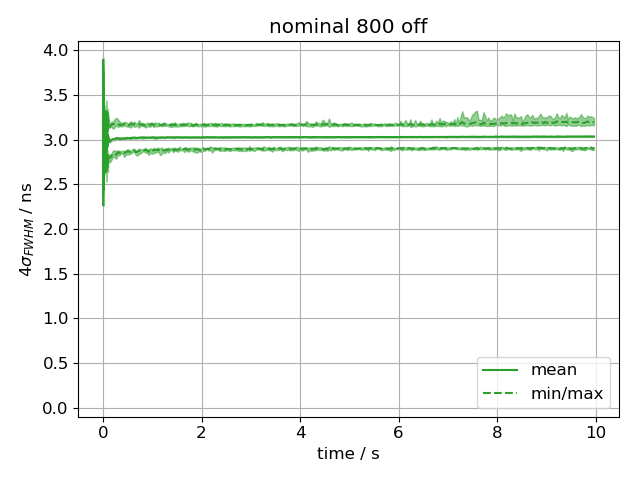 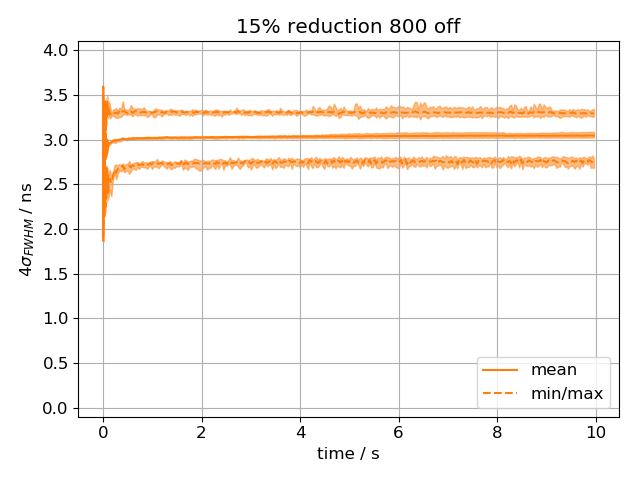 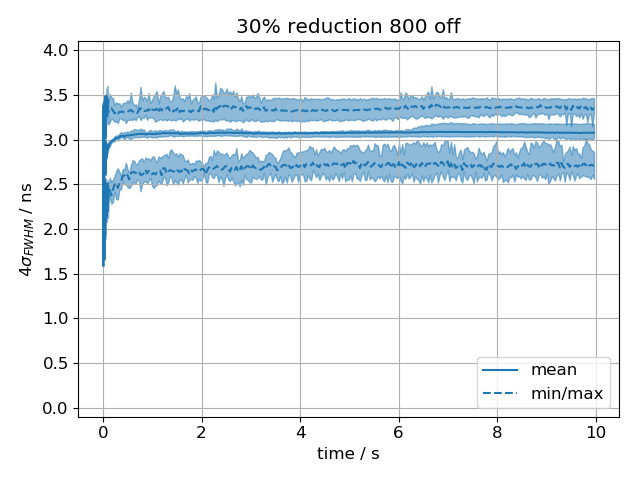 shaded region indicaterange for different seeds
Beams show no strong instability (no increase in mean bunch length)
Individual bunches become unstable (increase in maximum bunch length);especially for very low emittance
Final mean bunch length is 3ns in all cases
6
Simulated instability threshold in post-LS2 SPS; Q20
48 bunches, 25ns spacing, Q20, vary bunch intensity
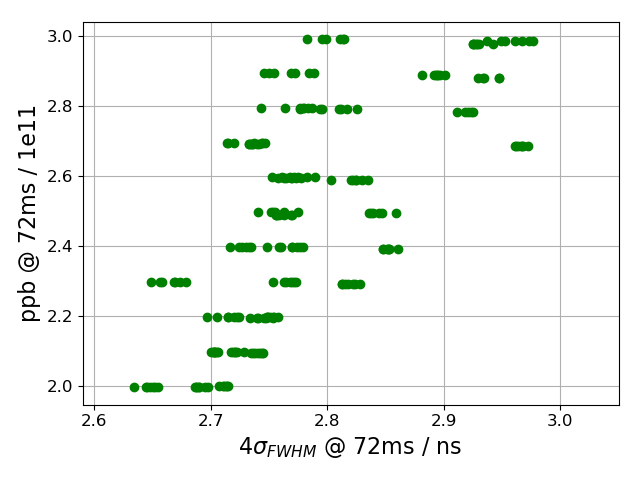 No strong instability found up to 3.0e11 ppb, even for very low emittance bunch!
7
Simulated bunch lengths in post-LS2 SPS; Q20; V800 at 10%
Nominal emittance
~30% reduced emittance
~15% reduced emittance
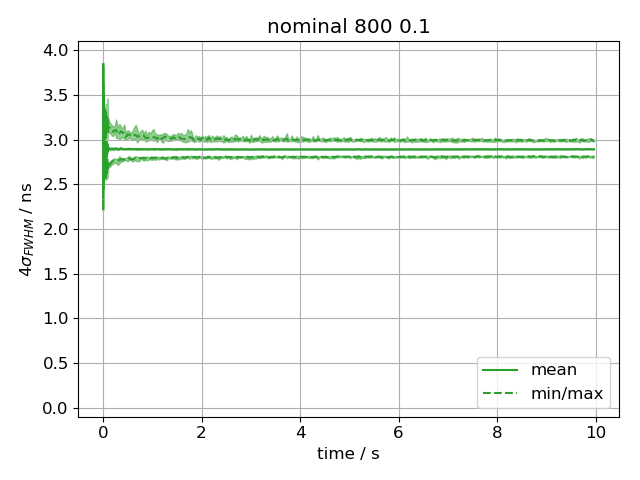 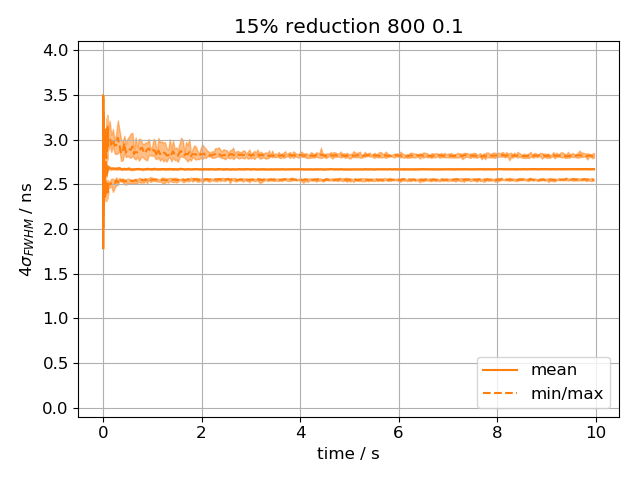 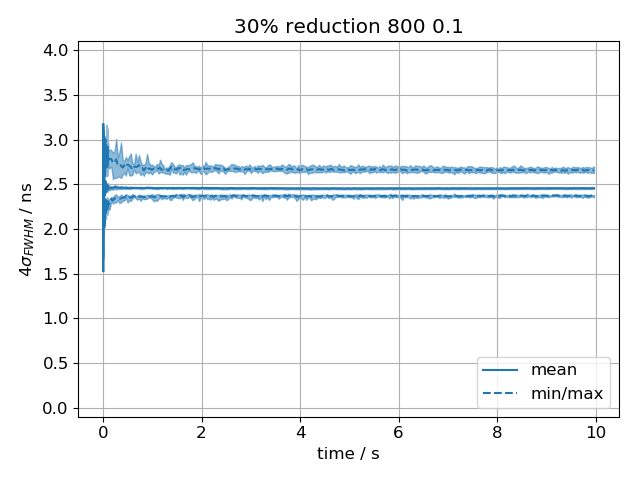 With V800 at 10%, all bunches are stable
Smaller mean bunch length for smaller emittances
8
Bunch-by-bunch losses in post-LS2 SPS; Q20
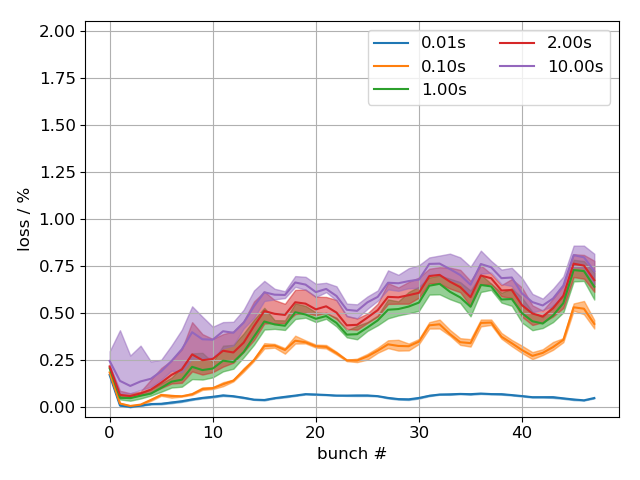 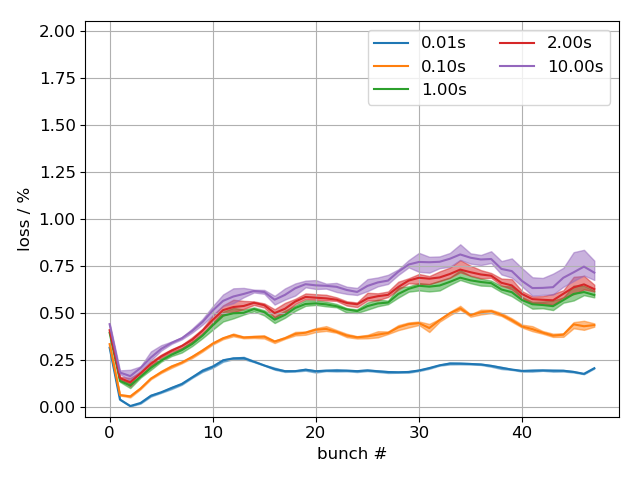 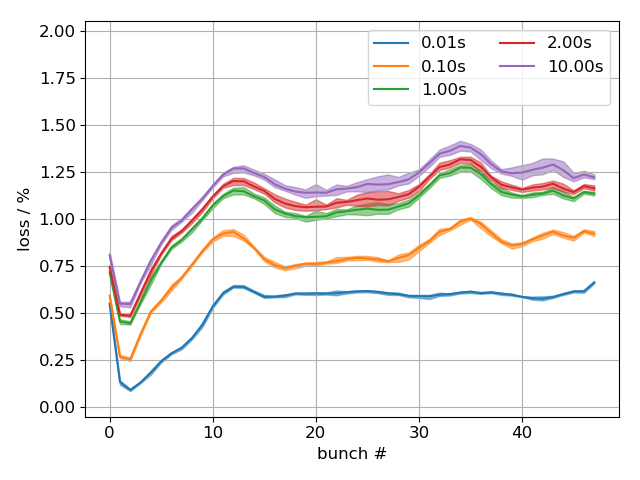 nom ε, 800 off
30% red ε, 800 off
15% red ε, 800 off
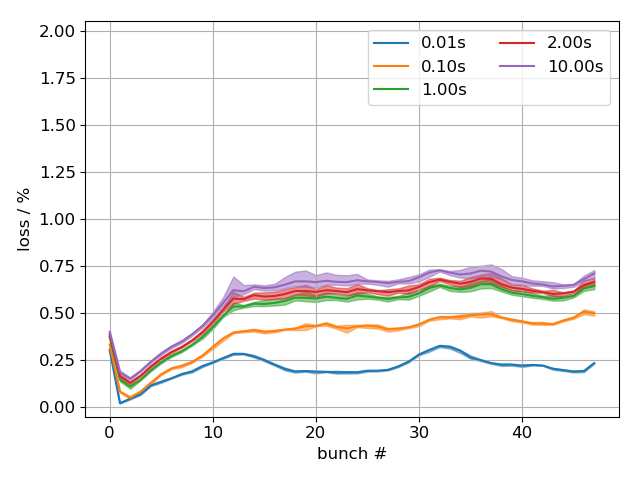 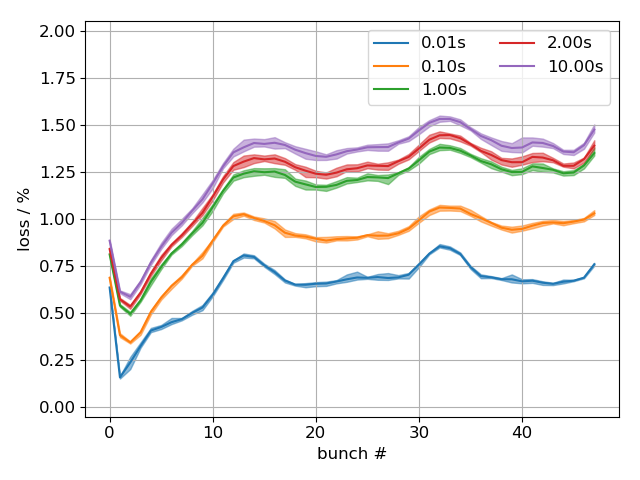 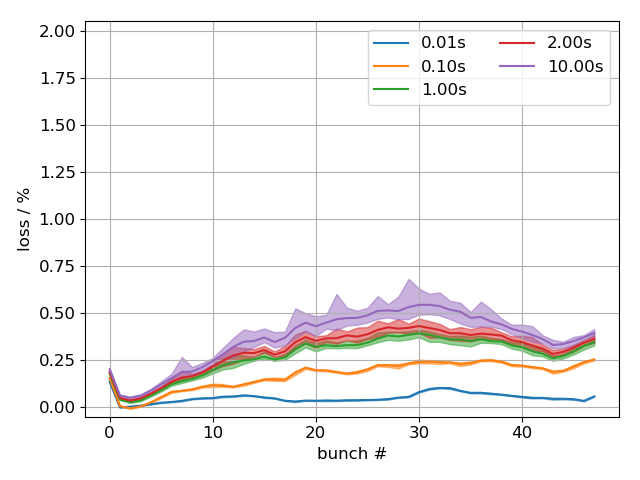 nom ε, 800 at 10%
30% red ε, 800 at 10%
15% red ε, 800 at 10%
9
Bunch lengths in post-LS2 SPS; Q22
Nominal emittance
~15% reduced emittance
~30% reduced emittance
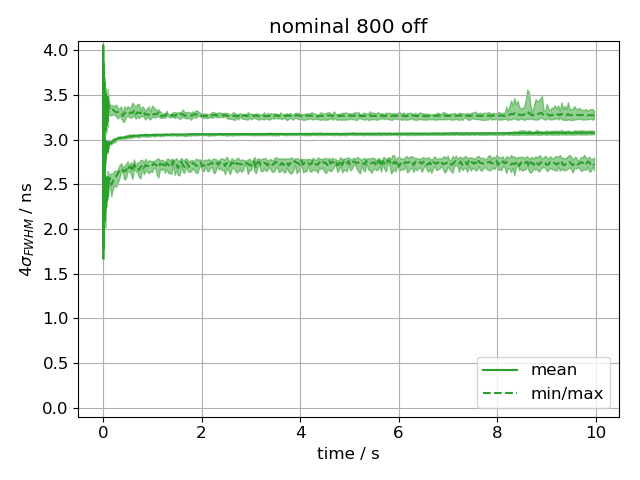 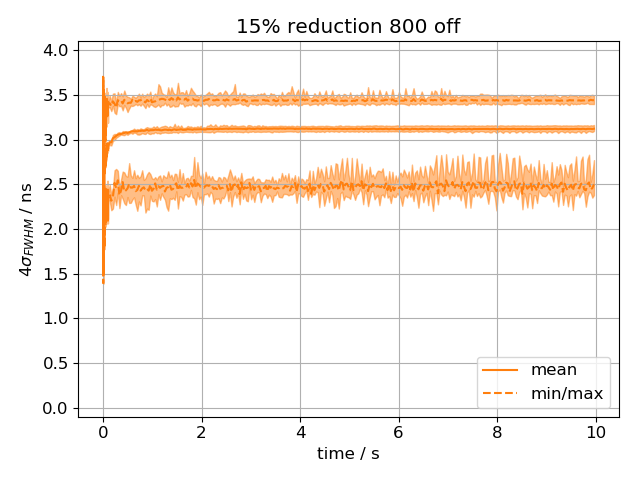 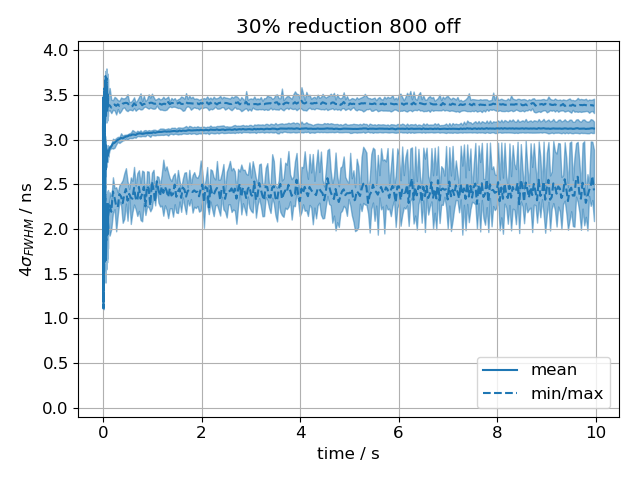 Simulated with V200 = 3.6MV
In Q22, individual bunches are unstable for all three emittances…
10
Simulated bunch lengths in post-LS2 SPS; Q22; V800 at 10%
15% red ε, 800 at 10%
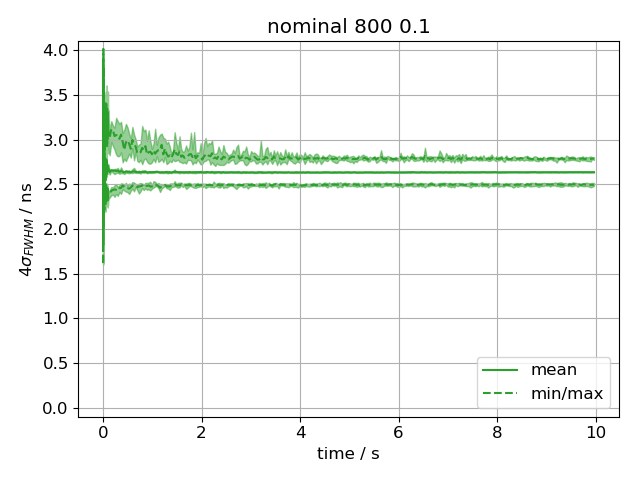 nom ε, 800 at 10%
30% red ε, 800 at 10%
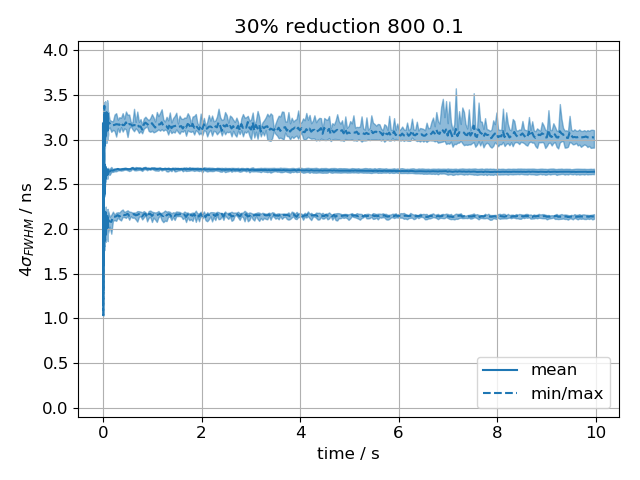 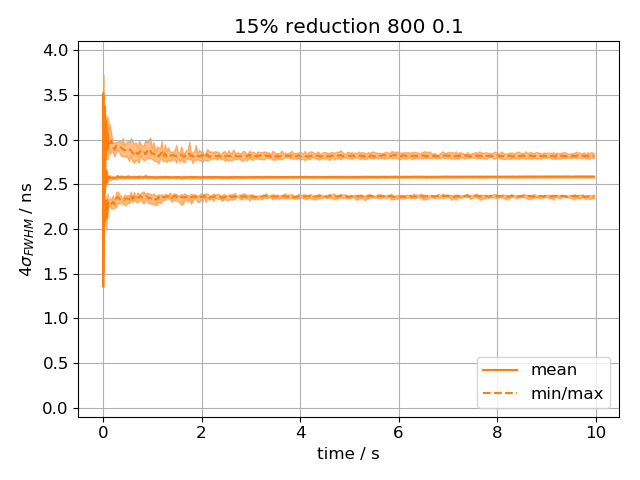 … with V800 at 10% helps for nominal and 15% reduced emittance, but not for very low emittance
11
Bunch-by-bunch losses in post-LS2 SPS; Q22
nom ε, 800 off
15% red ε, 800 off
30% red ε, 800 off
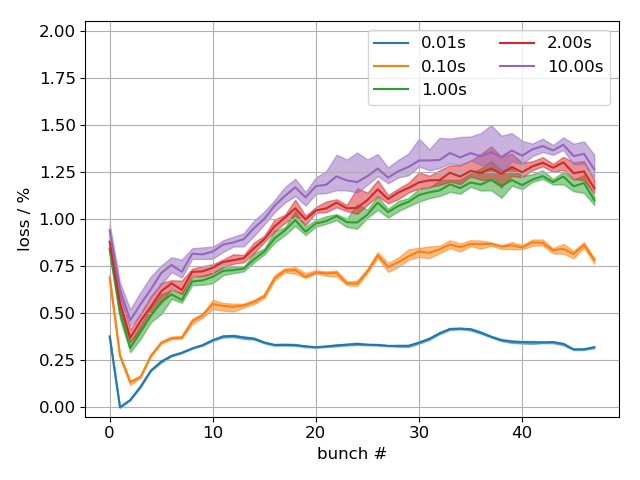 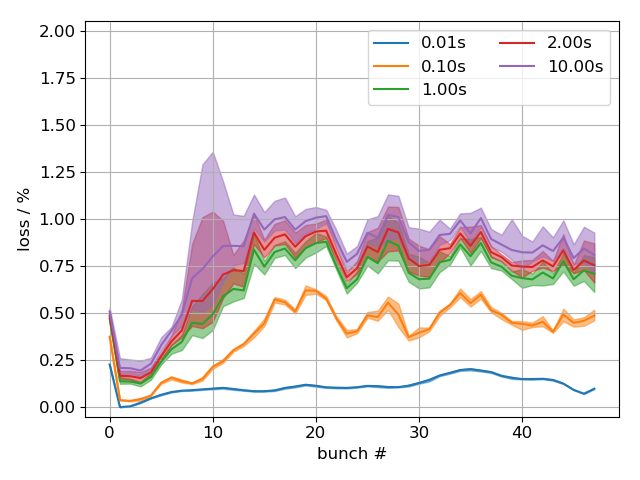 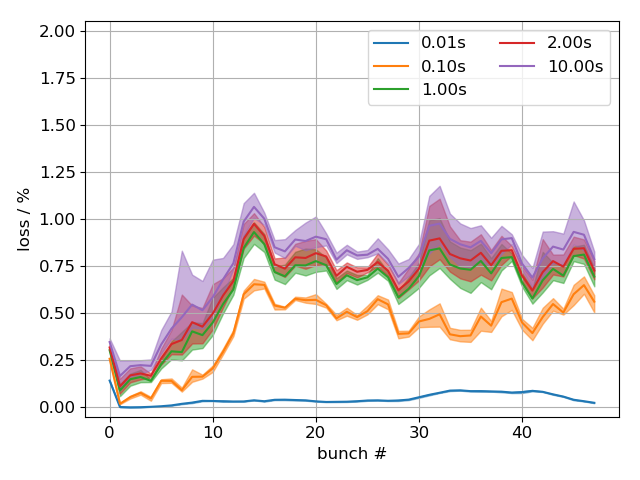 nom ε, 800 at 10%
15% red ε, 800 at 10%
30% red ε, 800 at 10%
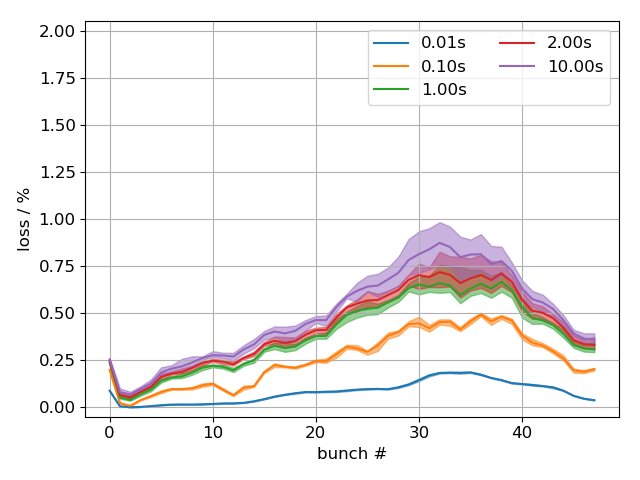 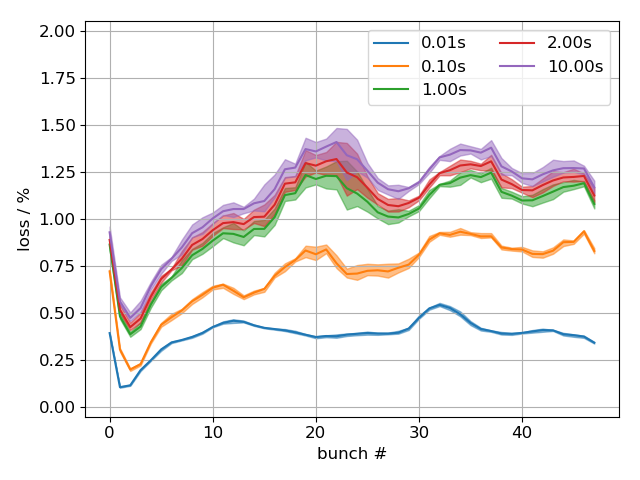 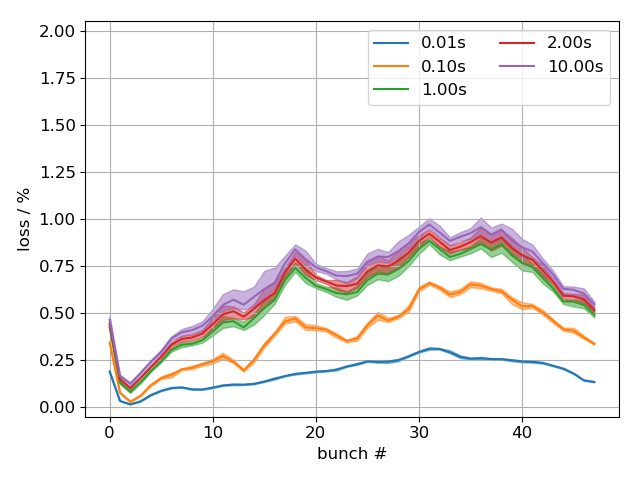 12
Summary
Simulated instability threshold for 12 bunches and no FB shows reasonable agreement with measurements, but simulations give larger threshold 
For post-LS2 parameters, simulations of 48 bunches show no strong instability threshold in Q20 (i.e. no increase in mean bunch length)
Instability of individual bunches can be cured by using V800 at 10% for Q20 for all three emittances
In Q22, bunches remain unstable (for lowest emittance) even when using V800 at 10%
Next steps
For 200 MHz TWCs, include frequency shift of fundamental frequency due to HOM couplers
For comparison with measurements, use simulated distributions that match measured injected bunch profiles on a bunch-by-bunch basis
Revisit of synchronous phase shift measurements and simulations…
Thank you for your attention!
13
Appendix
14
Criterion for (strong) instability
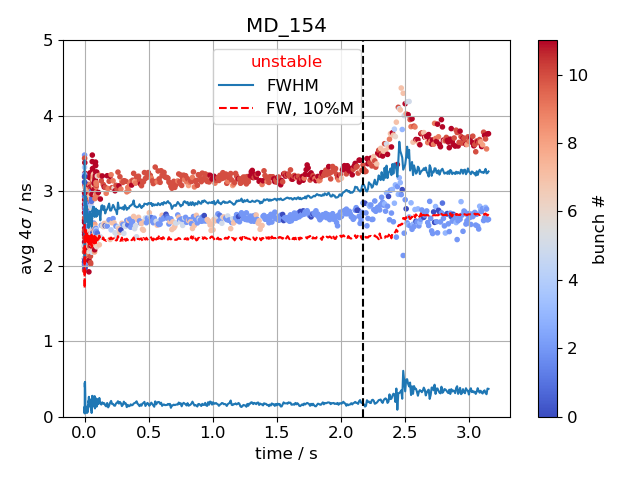 15
Comparison with measurements
12 bunches, Q20; V200 = 4.5MV, V800 off; FB off, FF off, LD off, PL on
too much 630 MHz HOM damping
Correct (or at least present model)
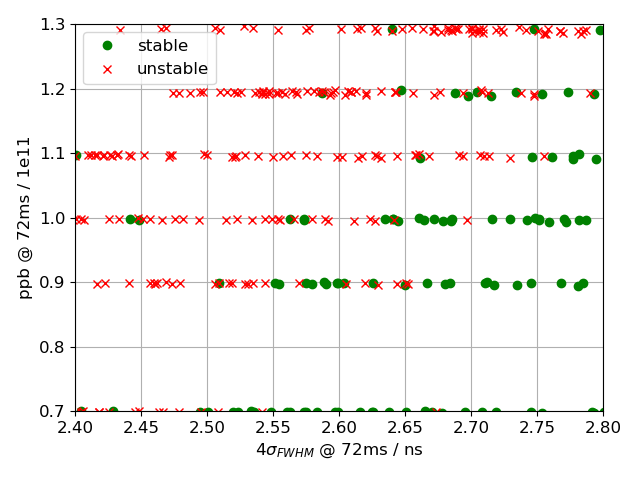 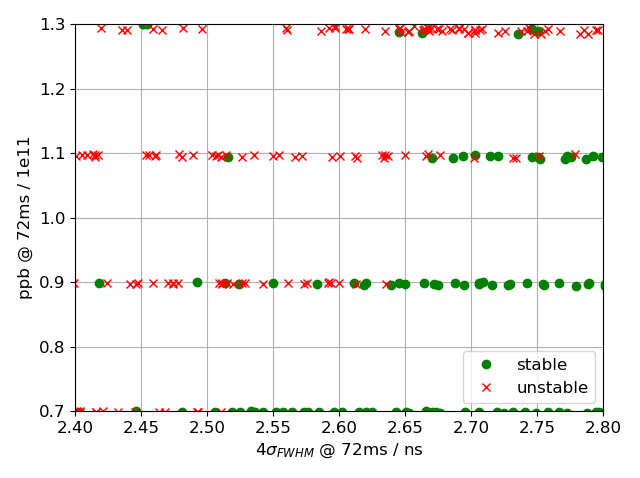 Correcting the 630 MHz HOM damping seems to lower threshold (simulations still ongoing)
16